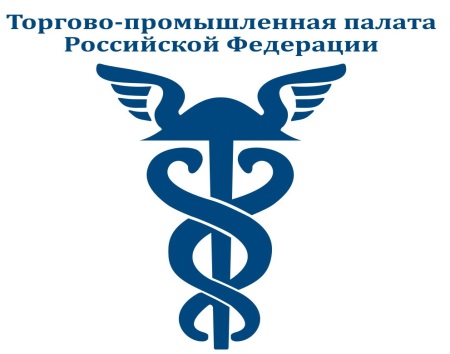 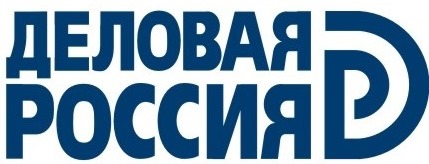 Павленков Ю.В.

СЕМЬ ШАГОВ К УСТОЙЧИВОМУ РАЗВИТИЮ ЖИЛИЩНЫХ ОТНОШЕНИЙ И ЖИЛИЩНОМУ БЛАГОПОЛУЧИЮ ГРАЖДАН
XI Всероссийский Форум руководителей предприятий   
жилищного и коммунального хозяйства
10 – 11 декабря 2015 г., Москва, Измайлово
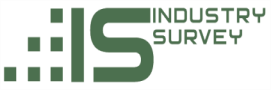 © НП ЭУН «Индустрия Сервейинг», Павленков Ю.В.
СЕМЬ ШАГОВ К ЖИЛИЩНОМУ БЛАГОПОЛУЧИЮ ГРАЖДАН 
И УСТОЙЧИВОСТИ СИСТЕМЫ ЖИЛИЩНЫХ ОТНОШЕНИЙ В РОССИИ
«Необходимо отвергнуть традиционное представление о городе как «населённом пункте,
 достигшем определенной людности» и развернуться от проблем безликих городских функций 
к проблемам городской общины, являющейся совокупным носителем этих функций и формальным собственником территориальных условий их реализации» 
 
Прималенный А.А.
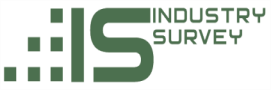 © НП ЭУН «Индустрия Сервейинг», Павленков Ю.В.
СТОИМОСТЬ РЕАЛИЗАЦИИ ГРАЖДАНАМИ 
РОССИИ КОНСТИТУЦИОННОГО ПРАВА НА ЖИЛИЩЕ – 
РАСЧЁТ СТОИМОСТИ ЖИЛИЩНОГО БЛАГА
КОМПЛЕКС ЖИЛОЙ НЕДВИЖИМОСТИ (КЖН) – КАК ОБЪЕКТ ЖИЛИЩНОЙ КАПИТАЛИЗАЦИИ ДОМОХОЗЯЙСТВ И ИНВЕСТИЦИЙ В ОСНОВНОЙ КАПИТАЛ ОРГАНИЗАЦИЙ
S1 = СТОИМОСТЬ ПРИОБРЕТЕНИЯ ЖИЛОГО ОБЪЕКТА (ОИ) В КЖН 
– КОТТЕДЖА, ТАУНХАУСА, ЖИЛОГО ПОМЕЩЕНИЯ 
(С УЧЁТОМ СТОИМОСТИ ССУДНОГО КАПИТАЛА)
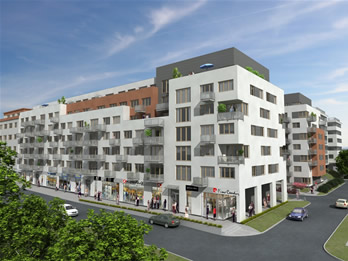 S4 = СТОИМОСТЬ НАЛОГА НА ИМУЩЕСТВО (ОПРЕДЕЛЯЕТСЯ ВЕЛИЧИНОЙ КАДАСТРОВОЙ ОЦЕНКИ КЖН)
S5 = СТОИМОСТЬ ПЛАТЕЖА НА КАПРЕМОНТ ОИ КЖН (УСТАНАВЛИВАЕТСЯ РЕГИ- ОНАЛЬНОЙ АДМИНИСТРАЦИЕЙ)
S2 = СТОИМОСТЬ СТРАХОВАНИЯ ОБЪЕКТА ЖИЛИЩНЫХ ПРАВ
S6 = СТОИМОСТЬ КОММУНАЛЬНЫХ РЕСУРСОВ (ТАРИФ/ОБЪЁМ ПОТРЕБЛЕНИЯ/ КЛАСС ЭНЕРГОЭФФЕКТИВНОСТИ КЖН)
S3 = СТОИМОСТЬ СОДЕРЖАНИЯ (ЭКСПЛУАТАЦИИ) ОБЩЕГО ИМУЩЕСТВА КЖН (М2/ГОД)
СОВОКУПНЫЙ (ИНТЕГРАЛЬНЫЙ) РАЗМЕР СТОИМОСТИ РЕАЛИЗАЦИИ ЖИЛИЩНОГО ПРАВА
В КОМПЛЕКСЕ ЖИЛОЙ НЕДВИЖИМОСТИ РОССИЙСКОЙ СЕМЬИ (ОРГАНИЗАЦИИ):
РАЗМЕР СТОИМОСТИ (ГОДОВОЙ) РЕАЛИЗАЦИИ МОЛОДОЙ ПОДМОСКОВНОЙ СЕМЬЁЙ ПРАВА НА ЖИЛИЩЕ
2-Х КОМНАТНАЯ КВАРТИРА В ИПОТЕКЕ – S=62 М2 –  3 ЧЕЛОВЕКА
S1 = СТОИМОСТЬ ПРИОБРЕТЕНИЯ ЖИЛОГО ОБЪЕКТА В КЖН 
– 6, 4 МЛН. РУБ. = МЕСЯЧНЫЙ ПЛАТЁЖ 37 000 РУБ.
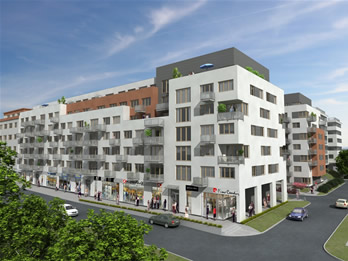 S4 = СТОИМОСТЬ НАЛОГА НА ИМУЩЕСТВО 4 500 РУБ.
S5 = СТОИМОСТЬ ПЛАТЕЖА НА КАПРЕМОНТ ОИ КЖН 
420 РУБ.
S2 = СТОИМОСТЬ СТРАХОВАНИЯ 
600 РУБ.
S6 = СТОИМОСТЬ КОММУНАЛЬНЫХ РЕСУРСОВ 
5 400 РУБ.
S3 = СТОИМОСТЬ СОДЕРЖАНИЯ ОБЩЕГО ИМУЩЕСТВА – 3 500 РУБ.
СОВОКУПНЫЙ РАЗМЕР СТОИМОСТИ КОМПЛЕКСЕ ЖИЛОЙ НЕДВИЖИМОСТИ:


БЕЗ ИПОТЕКИ = 11 000 РУБ/МЕС х 12 = 132 000
СЕМЬ ШАГОВ К ЖИЛИЩНОМУ БЛАГОПОЛУЧИЮ ГРАЖДАН 
И УСТОЙЧИВОСТИ СИСТЕМЫ ЖИЛИЩНЫХ ОТНОШЕНИЙ В РОССИИ
В 2014 году в бюджетную систему РФ налоговыми органами Московской области мобилизовано – 536,4 млрд. руб. 
Поступления имущественных налогов – 73,4 млрд. руб. 
или 20,6% от общей суммы доходов
 
По сравнению с 2013 годом поступления платежей в консолидированный бюджет РФ увеличились на 43,2 млрд. руб. или на 8,8%:по налогу на доходы физических лиц – на 16,7 млрд. руб. или на 11,0%
по имущественным налогам – на 9,3 млрд. руб. или на 14,6%

В структуре имущественных налогов: 
имущество организаций – 35,4 млрд. руб. или 48,2%
земельный налог – 25,8 млрд. рублей
налог на имущество физических лиц составляют 3,3 млрд. руб.
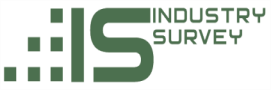 © НП ЭУН «Индустрия Сервейинг», Павленков Ю.В.
СЕМЬ ШАГОВ К ЖИЛИЩНОМУ БЛАГОПОЛУЧИЮ ГРАЖДАН 
И УСТОЙЧИВОСТИ СИСТЕМЫ ЖИЛИЩНЫХ ОТНОШЕНИЙ В РОССИИ
ДЕЙСТВУЮЩАЯ МОДЕЛЬ ОТНОШЕНИЙ В ОТНОШЕНИИ КОМПЛЕКСА ЖИЛОЙ НЕДВИЖИМОСТИ, ОСНОВАННАЯ НА ГЛАВНОЙ ВЕЩИ – ЖИЛОМ/НЕЖИЛОМ ПОМЕЩЕНИИ В МКД И КОТТЕДЖЕ (ТАУНХАУСЕ) В КОМПЛЕКСНОЙ ЗАСТРОЙКЕ ИСКАЖАЕТ СУЩНОСТЬ ТАКОГО ЯВЛЕНИЯ КАК КОМПЛЕКС ЖИЛОЙ НЕДВИЖИМОСТИ – 
ЖИЛОЕ СОВЛАДЕНИЕ. 
В БОЛЬШИНСТВЕ КЖН В РОССИИ НА ПРАКТИКЕ ЖИЛЫЕ ОБЪЕКТЫ, КАК ОБЪЕКТЫ ПРАВА, «ОТОРВАНЫ» ОТ ИНЖЕНЕРНОЙ И КОММУНАЛЬНОЙ ИНФРАСТРУКТУРЫ – ОБЩЕГО ИМУЩЕСТВА КЖН (НЕСМОТРЯ НА ТО, ЧТО ОНО ДЕ-ФАКТО ОПЛАЧЕНО 
И В СООТВЕТСТВИИ С ЗАКОНОМ ПРИНАДЛЕЖИТ ЕГО СОВЛАДЕЛЬЦАМ)
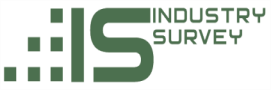 © НП ЭУН «Индустрия Сервейинг», Павленков Ю.В.
СЕМЬ ШАГОВ К ЖИЛИЩНОМУ БЛАГОПОЛУЧИЮ ГРАЖДАН 
И УСТОЙЧИВОСТИ СИСТЕМЫ ЖИЛИЩНЫХ ОТНОШЕНИЙ В РОССИИ
ОТСУСТВИЕ В ПРАВОВОЙ СТРУКТУРЕ СТРАНЫ ИНСТИТУТА ЖИЛОГО КОНДОМИНИУМА КАК ЕДИНОГО КОМПЛЕКСА ЖИЛОЙ НЕДВИЖИМОСТИ 
– ЖИЛОГО СОВЛАДЕНИЯ – 
НЕ ПОЗВОЛЯЕТ СОЗДАТЬ ЭФФЕКТИВНУЮ СИСТЕМУ ВОСПРОИЗВОДСТВА ЖИЛЬЯ – 
УПРАВЛЕНИЯ, СОДЕРЖАНИЯ, САНАЦИИ, РЕНОВАЦИИ, РЕКОНСТРУКЦИИ И ПОСТРОИТЬ РАБОТОСПОСОБНУЮ СИСТЕМУ ОТНОШЕНИЙ МЕЖДУ ЕГО СОВЛАДЕЛЬЦАМИ, ПОСТАВЩИКАМИ ТОВАРОВ, РАБОТ, УСЛУГ И АДМИНИСТРАТИВНОЙ СИСТЕМОЙ
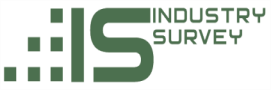 © НП ЭУН «Индустрия Сервейинг», Павленков Ю.В.
СЕМЬ ШАГОВ К ЖИЛИЩНОМУ БЛАГОПОЛУЧИЮ ГРАЖДАН 
И УСТОЙЧИВОСТИ СИСТЕМЫ ЖИЛИЩНЫХ ОТНОШЕНИЙ В РОССИИ
ШАГ 1
СОДЕРЖАТЕЛЬНАЯ РЕВИЗИЯ И ГАРМОНИЗАЦИЯ ГРАЖДАНСКОГО, ЖИЛИЩНОГО, ЗЕМЕЛЬНОГО И РЕГИСТРАЦИОННОГО ЗАКОНОДАТЕЛЬСТВА И ПРИВЕДЕНИЕ ПРАВОВОГО РЕГУЛИРОВАНИЯ 
В ОТНОШЕНИИ ОБЪЕКТОВ ЖИЛОЙ НЕДВИЖИМОСТИ И ИХ ПРАВООБЛАДАТЕЛЕЙ В СООТВЕТСТВИЕ 
С КОНСТИТУЦИЕЙ РОССИЙСКОЙ ФЕДЕРАЦИИ
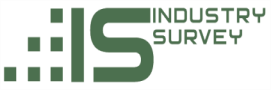 © НП ЭУН «Индустрия Сервейинг», Павленков Ю.В.
СЕМЬ ШАГОВ К ЖИЛИЩНОМУ БЛАГОПОЛУЧИЮ ГРАЖДАН 
И УСТОЙЧИВОСТИ СИСТЕМЫ ЖИЛИЩНЫХ ОТНОШЕНИЙ В РОССИИ
ШАГ 2
ПЕРЕХОД ОТ ПРИОРИТЕТА В ПРАВЕ ВЛАДЕНИЯ 
В КОМПЛЕКСЕ ЖИЛОЙ НЕДВИЖИМОСТИ 
ОТ ПОМЕЩЕНИЯ (ЖИЛОГО/НЕЖИЛОГО, КОТТЕДЖА, ТАУНХАУСА В КОТТЕДЖНОЙ ЗАСТРОЙКЕ) 
К ДОЛЕ В ПРАВЕ ОБЩЕЙ СОБСТВЕННОСТИ.

ПОМЕЩЕНИЕ ДОЛЖНО БЫТЬ ВТОРИЧНЫМ ПО ОТНОШЕНИЮ К ДОЛЕ В ПРАВЕ ОИ В КЖН
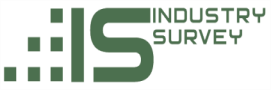 © НП ЭУН «Индустрия Сервейинг», Павленков Ю.В.
СЕМЬ ШАГОВ К ЖИЛИЩНОМУ БЛАГОПОЛУЧИЮ ГРАЖДАН 
И УСТОЙЧИВОСТИ СИСТЕМЫ ЖИЛИЩНЫХ ОТНОШЕНИЙ В РОССИИ
ШАГ 3
КОМПЛЕКС ЖИЛОЙ НЕДВИЖИМОСТИ – ЕДИНЫЙ ПРАВОВОЙ ОБЪЕКТ НЕДВИЖИМОГО ИМУЩЕСТВА – КОНДОМИНИУМ (СОВЛАДЕНИЕ), ВКЛЮЧАЮЩИЙ В СЕБЯ ЗЕМЕЛЬНЫЙ УЧАСТОК, ПОМЕЩЕНИЯ, ИНЖЕНЕРНЫЕ СЕТИ И КОММУНИКАЦИИ, ЭЛЕМЕНТЫ ОБЩЕГО ИМУЩЕСТВА ЗДАНИЙ И СООРУЖЕНИЙ. 

СВЕДЕНИЯ О КЖН УЧТЕНЫ В ГКН, 
ПРАВА ЗАРЕГИСТРИРОВАНЫ В ЕГРП, 
ИНФОРМАЦИЯ ИМЕЕТ ЮРИДИЧЕСКОЕ ЗНАЧЕНИЕ
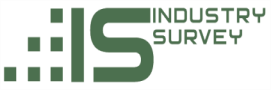 © НП ЭУН «Индустрия Сервейинг», Павленков Ю.В.
СЕМЬ ШАГОВ К ЖИЛИЩНОМУ БЛАГОПОЛУЧИЮ ГРАЖДАН 
И УСТОЙЧИВОСТИ СИСТЕМЫ ЖИЛИЩНЫХ ОТНОШЕНИЙ В РОССИИ
ШАГ 4
УЧАСТИЕ В ЖИЛИЩНОМ ОБЪЕДИНЕНИИ СОВЛАДЕЛЬЦЕВ КЖН – КОНДОМИНИУМЕ (СОВЛАДЕНИИ) – ОБЯЗАТЕЛЬНО

ПРАВОВОЙ СТАТУС СОВЛАДЕНИЯ ВОЗНИКАЕТ НА ОСНОВАНИИ СОГЛАШЕНИЯ О РАСПРЕДЕЛЕНИИ ДОЛЕЙ (ДЛЯ ВНОВЬ ПОСТРОЕННЫХ ОБЪЕКТОВ – 
ДОГОВОРОВ ДОЛЕВОГО УЧАСТИЯ С СРД)
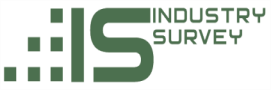 © НП ЭУН «Индустрия Сервейинг», Павленков Ю.В.
СЕМЬ ШАГОВ К ЖИЛИЩНОМУ БЛАГОПОЛУЧИЮ ГРАЖДАН 
И УСТОЙЧИВОСТИ СИСТЕМЫ ЖИЛИЩНЫХ ОТНОШЕНИЙ В РОССИИ
ШАГ 5
СОЗДАНИЕ ДИФФЕРЕНЦИРОВАННОЙ, СТИМУЛИРУЮЩЕЙ РАЗВИТИЕ ЖИЛОЙ НЕДВИЖИМОСТИ НАЛОГОВОЙ СИСТЕМЫ

ЧЕМ СОВРЕМЕННЕЕ («МОЛОЖЕ») ЗДАНИЕ 
И МЕНЬШЕ ЕГО ЭНЕРГОПОТРЕБЛЕНИЕ – 
ТЕМ НИЖЕ НАЛОГ НА НЕДВИЖИМОСТЬ

КАДАСТРОВАЯ ОЦЕНКА ЖИЛЫХ КОНДОМИНИУМОВ ДОЛЖНА ОТРАЖАТЬ ДОСТОВЕРНЫЕ ТЕХНИЧЕСКИЕ, ГЕОГРАФИЧЕСКИЕ И ФИЗИЧЕСКИЕ ПАРАМЕТРЫ
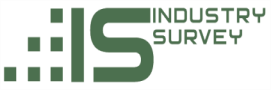 © НП ЭУН «Индустрия Сервейинг», Павленков Ю.В.
СЕМЬ ШАГОВ К ЖИЛИЩНОМУ БЛАГОПОЛУЧИЮ ГРАЖДАН 
И УСТОЙЧИВОСТИ СИСТЕМЫ ЖИЛИЩНЫХ ОТНОШЕНИЙ В РОССИИ
ШАГ 6
ПЕРЕСМОТР СТРУКТУРЫ, ПРИНЦИПОВ И МЕХАНИЗМОВ 
ТАРИФО- И ЦЕНО-ОБРАЗОВАНИЯ В КОММУНАЛЬНОЙ И ЖИЛИЩНОЙ СФЕРАХ. 
УСТРАНЕНИЕ СОДЕРЖАТЕЛЬНЫХ, ПРАВОВЫХ И ЭКОНОМИЧЕСКИХ КОЛЛИЗИЙ, ДИСПРОПОРЦИЙ И ИСКАЖЕНИЙ:
 - КОММУНАЛЬНЫЙ РЕСУРС/КОММУНАЛЬНАЯ УСЛУГА
 - ИНВЕСТИЦИОННАЯ СОСТАВЛЯЮЩАЯ В ТАРИФЕ
 - ПОРЯДОК И ПРИНЦИП ФОРМИРОВАНИЯ ПЛАТЫ ЗА СОДЕРЖАНИЕ И РЕНОВАЦИЮ КЖН
ПРОИЗВОДИТЕЛИ КОММУНАЛЬНЫХ РЕСУРСОВ – МОНОПОЛИИ
ЖИЛИЩНАЯ СФЕРА – КОНКУРЕНТНАЯ 
МОНОПОЛИИ ИЗНАЧАЛЬНО ДОЛЖНЫ БЫТЬ ПОСТАВЛЕНЫ В ПОДЧИНЁННЫЕ УСЛОВИЯ К ОБЩЕСТВУ И КОНКУРЕНТНЫМ СФЕРАМ ДЕЯТЕЛЬНОСТИ
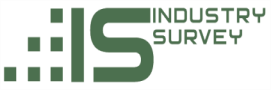 © НП ЭУН «Индустрия Сервейинг», Павленков Ю.В.
СЕМЬ ШАГОВ К ЖИЛИЩНОМУ БЛАГОПОЛУЧИЮ ГРАЖДАН 
И УСТОЙЧИВОСТИ СИСТЕМЫ ЖИЛИЩНЫХ ОТНОШЕНИЙ В РОССИИ
ШАГ 7
СОЗДАНИЕ ФИНАНСОВО-ИНВЕСТИЦИОННОЙ 
ИНФРАСТРУКТУРЫ ВОСПРОИЗВОДСТВА ЖИЛОЙ НЕДВИЖИМОСТИ И КОММУНАЛЬНОЙ ИНФРАСТРУКТУРЫ:
УЧРЕЖДЕНИЕ БАНКА РАЗВИТИЯ ЖИЛОЙ НЕДВИЖИМОСТИ И КИ (РАЗВИТИЯ РЕГИОНАЛЬНЫХ ПРОЕКТОВ)
ВОЗОБНОВЛЕНИЕ ИНСТИТУТА АМОРТИЗАЦИИ (ВОССТАНОВИТЕЛЬНОЙ СТОИМОСТИ) ОБЪЕКТОВ  
ЖИЛОЙ НЕДВИЖИМОСТИ И КИ (СОВРЕМЕННЫЙ АНАЛОГ БТИ)   
3.   УЧРЕЖДЕНИЕ АГЕНТСТВА ПОДДЕРЖКИ ПРОЕКТОВ В ЖИЛИЩНОЙ И КОММУНАЛЬНОЙ СФЕРАХ
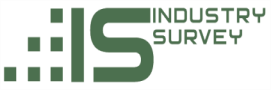 © НП ЭУН «Индустрия Сервейинг», Павленков Ю.В.
СОВЛАДЕНИЕ       –  КАК ИМУЩЕСТВЕННО-ПРАВОВОЙ (КОНДОМИНИУМ)      И ТЕХНИЧЕСКИЙ ИНСТИТУТ
   В КОМПЛЕКСЕ ЖИЛОЙ НЕДВИЖИМОСТИ (КЖН)
ОБЩЕЕ ОПИСАНИЕ СОВЛАДЕНИЯ:
МЕСТО РАСПОЛОЖЕНИЯ, АДРЕС, ОБЩИЙ ВИД КЖН, ЭТАЖНОСТЬ, ОБЩАЯ И ПОЛЕЗНАЯ ПЛОЩАДИ, КАДАСТРОВЫЕ НОМЕРА
ТЕХНИЧЕСКИЙ, КАДАСТРОВЫЙ, ЭЛЕКТРОННЫЙ
ПАСПОРТА НА СОВЛАДЕНИЕ
КАДАСТРОВЫЙ ПЛАН,
ЗАКЛЮЧЕНИЕ ПО ОЦЕНКЕ ТЕХНИЧЕСКОГО И ФИНАНСОВОГО СОСТОЯНИЯ КЖН, ЗДАНИЙ, ИНЖЕНЕРНЫХ СИСТЕМ
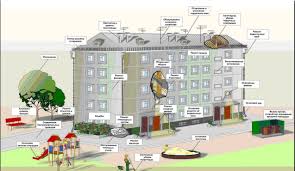 АКТЫ ПРИЕМКИ-ПЕРЕДАЧИ ОБЩЕГО ИМУЩЕСТВА ДОМОВЛАДЕНИЯ 
(ДЛЯ УПРАВЛЕНИЯ, ЭКСПЛУАТАЦИИ, РЕНОВАЦИИ, РЕКОНСТРУКЦИИ)
ДОМОВАЯ КНИГА СОВЛАДЕНИЯ
ВЫПИСКИ ИЗ ГКН И ЕГРП 
НА СОВЛАДЕНИЕ,
ЭКСПЛИКАЦИЯ ЗДАНИЙ,
ПОЭТАЖНЫЕ ПЛАНЫ,
ПАСПОРТ НА ЖИЛЫЕ И НЕЖИЛЫЕ ПОМЕЩЕНИЯ
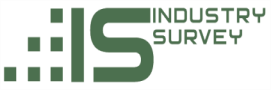 © НП ЭУН «Индустрия Сервейинг», Павленков Ю.В.
II. СОВЛАДЕНИЕ    –  КАК СОЦИАЛЬНЫЙ ИНСТИТУТ – 
    (КОНДОМИНИУМ)  СИСТЕМА ОТНОШЕНИЙ  
                                    СОВЛАДЕЛЬЦЕВ КЖН С     
                                    ОПРЕДЕЛЁННЫМ НАБОРОМ         
                                    СТАНДАРТОВ, ПРАВИЛ И ПРОЦЕДУР          
                                    ВЗАИМОДЕЙСТВИЯ
РЕЕСТР СОВЛАДЕЛЬЦЕВ ДОЛИ В ПРАВЕ НА ОИ КЖН – С УКАЗАНИЕМ СОБСТВЕННИКОВ КОТТЕДЖА, ТАУНХАУСА, Ж/Н ПОМЕЩЕНИЯ И СCЫЛКОЙ НА СВИДЕТЕЛЬСТВО О ПРАВЕ СОБСТВЕННОСТИ НА КАЖДОГО СОБСТВЕННИКА)
ДОГОВОР УЧАСТИЯ В ДОЛЕВОМ СТРОИТЕЛЬСТВЕ,  
СОГЛАШЕНИЕ ОБ ОПРЕДЕЛЕНИИ СОСТАВА ОИ И РАСПРЕДЕЛЕНИИ ДОЛЕЙ В ОИ КЖН
 МЕЖДУ СОВЛАДЕЛЬЦАМИ
ПРОТОКОЛЫ ОСС,
ДОКУМЕНТЫ ЖИЛИЩНОГО ОБЪЕДИНЕНИЯ, 
РЕШЕНИЯ О ВЫБОРЕ СПОСОБА УПРАВЛЕНИЯ И УПРАВЛЯЮЩЕГО КОНДОМИНИУМОМ
СТАНДАРТЫ, ПРАВИЛА, РЕГЛАМЕНТЫ ПРОВЕДЕНИЯ ОСС, ПРИНЯТИЯ РЕШЕНИЙ ПО ВОПРОСАМ ВЛАДЕНИЯ/ПОЛЬЗОВАНИЯ В СОВЛАДЕНИИ
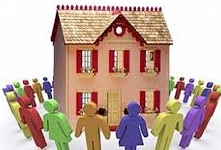 ПЕРСПЕКТИВНЫЙ ПЛАН РАЗВИТИЯ И
КРАТКОСРОЧНЫЙ БЮДЖЕТ СОВЛАДЕНИЯ, 
СМЕТА РАСХОДОВ И ДОХОДОВ ПО УПРАВЛЕНИЮ КЖН
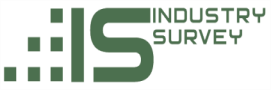 © НП ЭУН «Индустрия Сервейинг», Павленков Ю.В.
ОСОБЕННОСТИ СИСТЕМЫ НАЛОГООБЛОЖЕНИЯ В КОМПЛЕКСАХ ЖИЛОЙ НЕДВИЖИМОСТИ (КЖН)
I ЭТАП ИСЧИСЛЕНИЯ НАЛОГА НА ИМУЩЕСТВО
УЧИТЫВАЕТ ХАРАКТЕРИСТИКИ КЖН (В КАДАСТРОВОЙ ОЦЕНКЕ) И ПРЕДЕЛЫ ПОЛЬЗОВАНИЯ ОБЪЕКТОМ НАЛОГООБЛОЖЕНИЯ – УДЕЛЬНЫЙ РАЗМЕР ПЛОЩАДИ НА ЧЕЛОВЕКА, ЭТАП ИСПОЛЬЗОВАНИЯ ОБЪЕКТА 
(СТРОИТЕЛЬСТВО, ЭКСПЛУАТАЦИЯ, РЕНОВАЦИЯ, УТИЛИЗАЦИЯ), 
ЛИЧНОЕ/ДОХОДНОЕ ПОЛЬЗОВАНИЕ
ОБЪЕКТ  НАЛОГООБЛОЖЕНИЯ:
ДОЛЯ В ПРАВЕ НА ОБЩЕЕ ИМУЩЕСТВО В ЕДИНОМ ЗЕМЕЛЬНО-ИМУЩЕСТВЕННОМ КОМПЛЕКСЕ В ВИДЕ КЖН (ТАУНХАУС, КОТТЕДЖ, Ж/Н ПОМЕЩЕНИЯ)
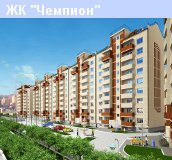 НАЛОГОВЫЙ АГЕНТ ПО НАЛОГУ 
НА ИМУЩЕСТВО:
УПРАВЛЯЮЩАЯ ЖИЛИЩНАЯ ОРГАНИЗАЦИЯ, ОРГАН УПРАВЛЕНИЯ ТСЖ, ТСН
НАЛОГОВЫЙ ОРГАН
БЮДЖЕТ МУНИЦИПАЛЬНОГО ОБРАЗОВАНИЯ
В СИЛУ ФУНКЦИОНАЛЬНЫХ ЗАДАЧ ВЕДУТ ОПЕРАТИВНЫЙ УЧЕТ ИНФОРМАЦИИ ОБ ИЗМЕНЕНИЯХ:
II ЭТАП ИСЧИСЛЕНИЯ НАЛОГА НА ИМУЩЕСТВО 
УЧИТЫВАЕТ СОЦИАЛЬНОЕ И ИМУЩЕСТВЕННОЕ СОСТОЯНИЕ НАЛОГОПЛАТЕЛЬЩИКА
СУБЪЕКТЫ НАЛОГООБЛОЖЕНИЯ: 
СОВЛАДЕЛЬЦЫ ОБЩЕГО ИМУЩЕСТВА 
В КЖН
В СОСТОЯНИИ ОБЪЕКТОВ НАЛОГООБЛОЖЕНИЯ
НАЛОГ НА ИМУЩЕСТВО В КЖН, ПРЕДЪЯВЛЯЕМЫЙ К УПЛАТЕ
В СОСТОЯНИИ СУБЪЕКТОВ НАЛОГООБЛОЖЕНИЯ
НЕ РЕЙТИНГОВАНИЕ – А КВАЛИФИКАЦИОННЫЕ КРИТЕРИИ И ПАРАМЕТРЫ ОЦЕНКИ УПРАВЛЯЮЩЕГО ЖН
КРИТЕРИИ, ФАКТОРЫ И ПАРАМЕТРЫ ОЦЕНКИ ПРЕДПРИНИМАТЕЛЬСКИХ РИСКОВ ПРИ ОСУЩЕСТВЛЕНИИ ДЕЯТЕЛЬНОСТИ ПО УПРАВЛЕНИЮ МНОГОКВАРТИРНЫМИ ДОМАМИ
СЕМЬ ШАГОВ К ЖИЛИЩНОМУ БЛАГОПОЛУЧИЮ ГРАЖДАН 
И УСТОЙЧИВОСТИ СИСТЕМЫ ЖИЛИЩНЫХ ОТНОШЕНИЙ В РОССИИ
ИНТЕГРАЦИЯ ГИС ЖКХ
 С ПУБЛИЧНЫМИ ИНФОРМАЦИОННЫМИ СИСТЕМАМИ
РОСТЕХИНВЕНТАРИЗАЦИЯ – ФЕДЕРАЛЬНОЕ  БТИ
РОССТАТ
АИС МРН, АИС ФД ГКО, ПК ИС ЕГРП Росреестра
ФОНД РЕФОРМЫ ЖКХ, 
ГЖИ
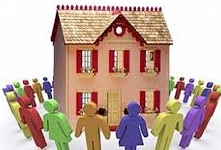 ГИС «энергоэффективность», 
ИС СРО И ЖИЛОБЪЕДИНЕНИЙ
АИС "МОНИТОРИНГ ГОССАЙТОВ"
ИС ПФР
РЕГИОНАЛЬНЫЕ ИС
МУНИЦИПАЛЬ-НЫЕ ИС
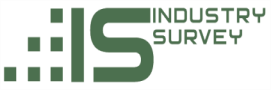 © НП ЭУН «Индустрия Сервейинг» , Павленков Ю.В.
СЕМЬ ШАГОВ К ЖИЛИЩНОМУ БЛАГОПОЛУЧИЮ ГРАЖДАН 
И УСТОЙЧИВОСТИ СИСТЕМЫ ЖИЛИЩНЫХ ОТНОШЕНИЙ В РОССИИ
НА КАКОМ ШАГЕ НАХОДИМСЯ МЫ СЕГОДНЯ?
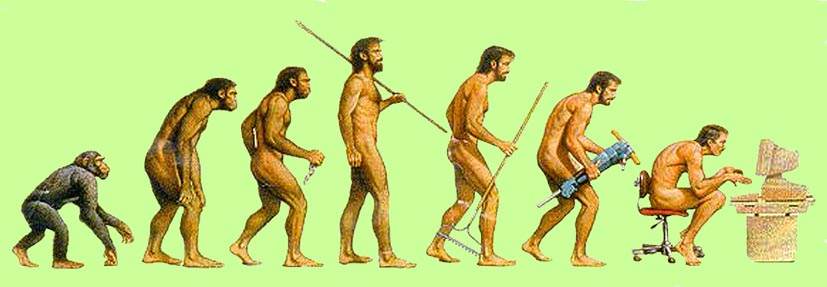 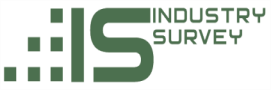 © НП ЭУН «Индустрия Сервейинг» , Павленков Ю.В.
СЕМЬ ШАГОВ К ЖИЛИЩНОМУ БЛАГОПОЛУЧИЮ ГРАЖДАН 
И УСТОЙЧИВОСТИ СИСТЕМЫ ЖИЛИЩНЫХ ОТНОШЕНИЙ В РОССИИ
СПАСИБО 
ЗА ВНИМАНИЕ

ПАВЛЕНКОВ ЮРИЙ ВИКТОРОВИЧ
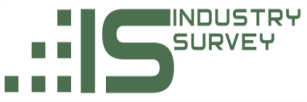